Continue with your work…
Last lesson you completed work on post it notes looking at legislation which prevents discrimination 

Complete this in your groups
Keywords
Write on your sheets what the terms mean
Equality 
Diversity 
Preventing discrimination 
Pass your sheet to the next table – check their work 
Write an example of using each of these in health and social care
Pass your sheet to the next table – check their work
L01/L02
Assignment briefs
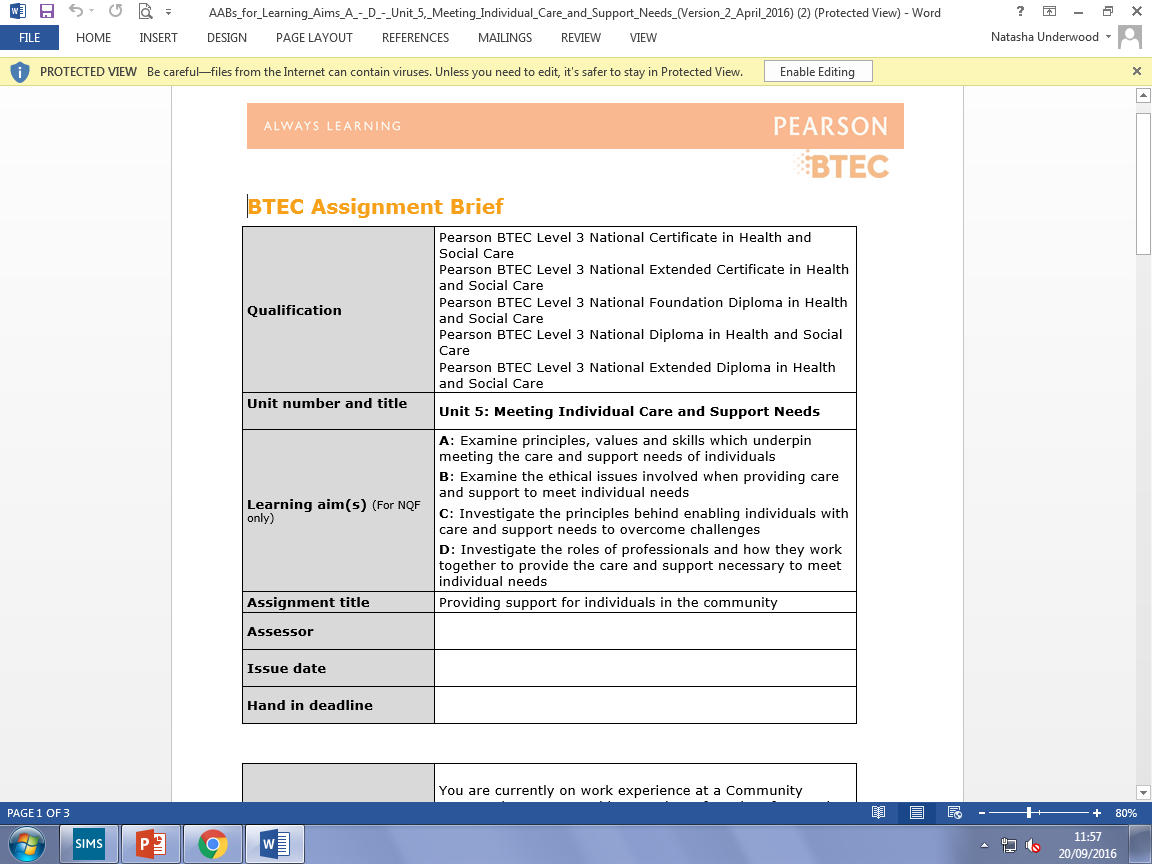 You have all been given an assignment brief in your packs read the scenario 

What setting are you applying your work to?
What is the assignment looking for?
Ms Underwood
This is for both parts of the assignment your first date is the 7/11/2016
13/01/2017
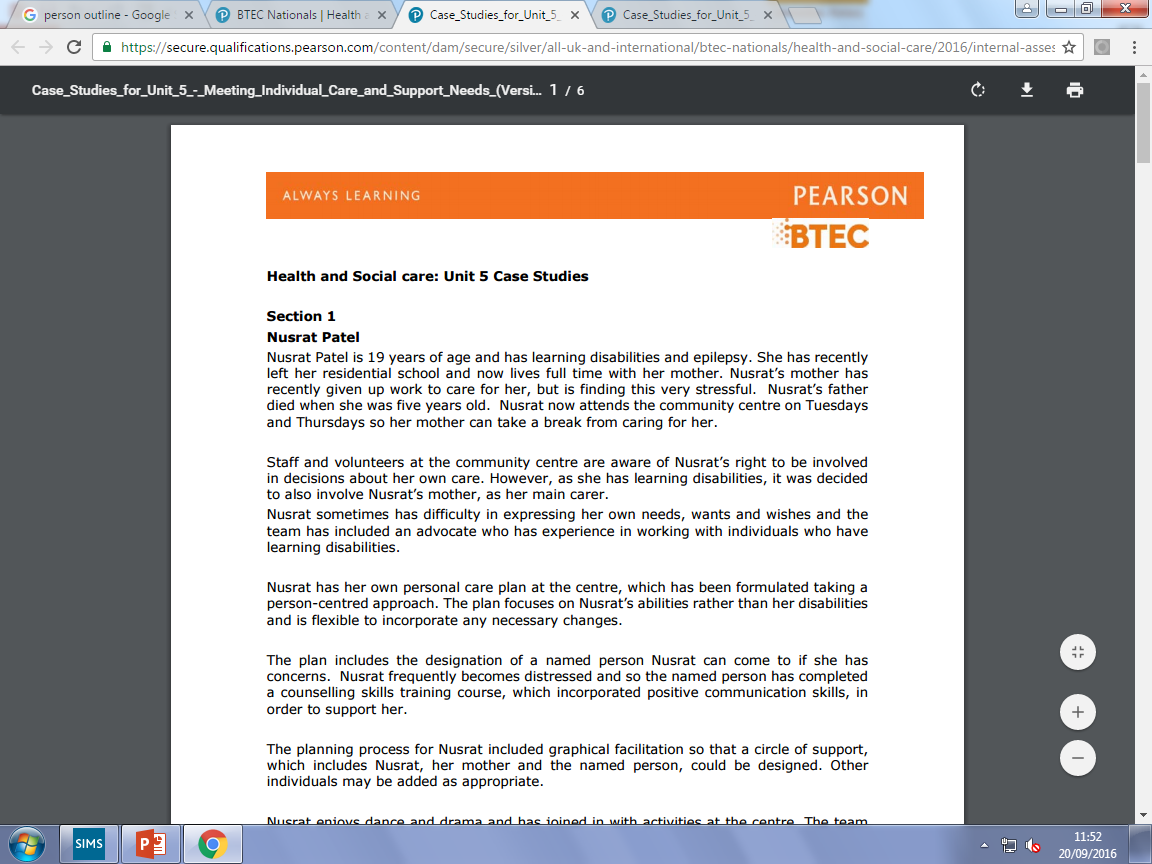 Case studies
You will have a pack with three sections 
You need to read and pick a service user from each section 
This is the service user you will base all your assignment on
Applying your work
Think about the case study and answer the following questions

What are the individual needs of the service user
How can equality be used in helping the individual
How can diversity be applied to helping the individual – why might the individual be different to others and therefore show diversity
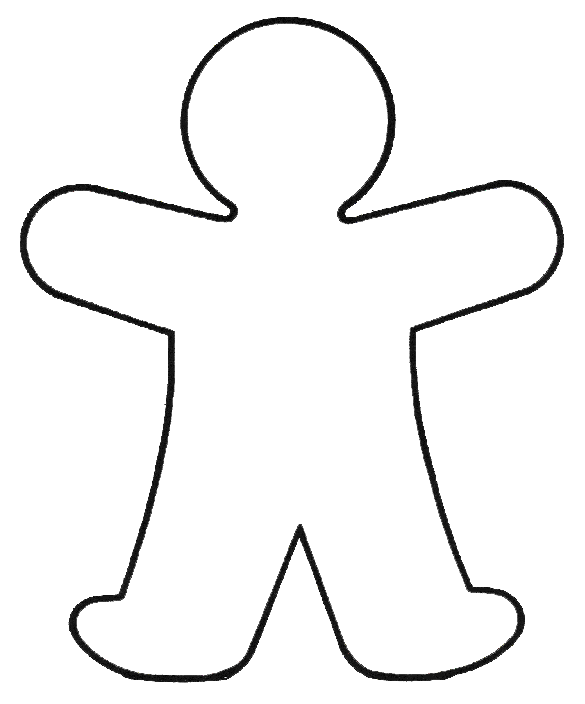 Write up for next week
What equality is 
HSC example 
What diversity is 
HSC example 
What discrimination is
HSC example of when discrimination may happen
Learning aims
L01 To identify key words 
L02 To explain the use of equality, diversity and preventing discrimination 
L03 To explain the importance of promoting equality and diversity for an individual 
Stretch - L04 To analyse the impact of preventing discrimination
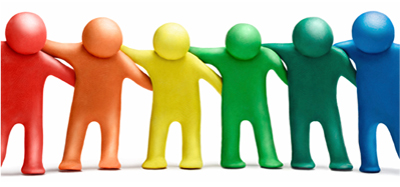 Services to support individuals – homework
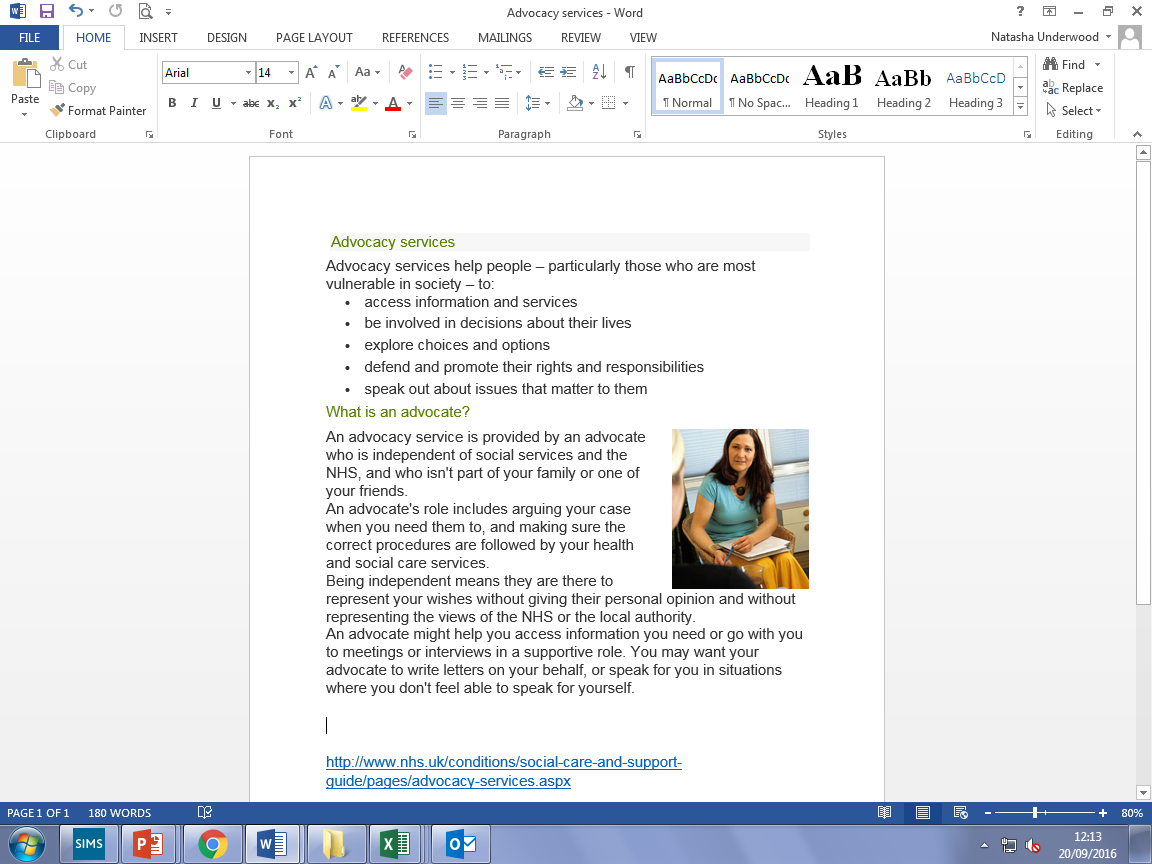 Advocacy services
Equality Act
Year? 
What it tries to prevent?
Why you think it was put in place? 
Apply to your two case studies – how would it help them?
The importance of using equality, diversity and preventing discrimination…
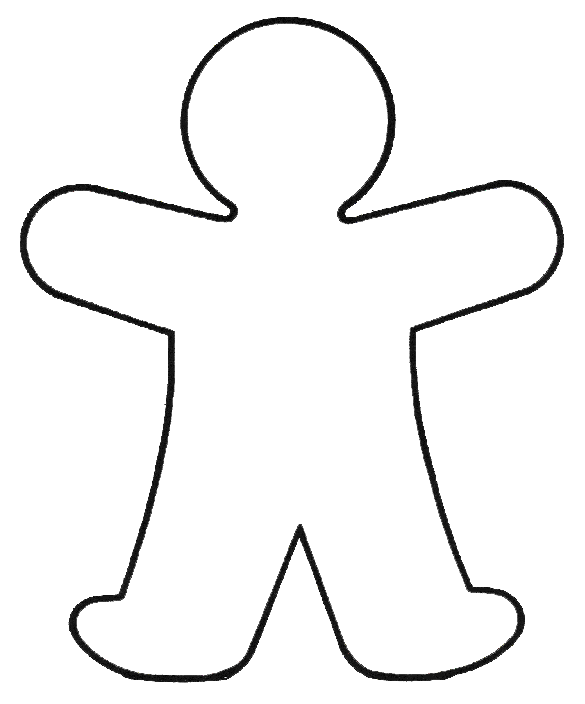 What might happen to their self-esteem?
What might happen to their confidence? 
What will happen to any existing conditions they may have? 
Will they be likely to want to get help again? 
What will happen to the trust they have in how professionals work?
Work in pairs 
1. One is a person who is treated and cared for using the terms

2. One is someone who isn’t 

Write around your people the impact on this
L03
[Speaker Notes: Explain task groups of 4 split into two 
One is a person who is treated and cared for using the terms 
One is a person who isn’t 
Write down how this may impact on the service user 
Compare and share these 
Why is it important? 

Write up in books – peer assess]
P1: Explain the importance of promoting equality and diversity for individuals with different needs
Introduction 
Explain key terms with general examples in health and social care 
Introduce your two case studies that you are going to use
First case study 
Apply equality and diversity to the individual 
How would it help them if it was used 
What may happen if it isn’t used
Assignment plan
Ending of P1 – link into M1
In this part you will create a paragraph to link to your next section which will be your M1
Advocacy 
What it is
Why might you use it
Add the work on the impact on preventing discrimination has generally (person activity)
What does preventing discrimination mean? How would advocacy help? Apply to one case study ?
Second case study 
Apply equality and diversity to the individual 
How would it help them if it was used 
What may happen if it isn’t used
Your overall conclusions from looking at both case studies as to why it is important to promote equality and diversity for these individuals
P1: Explain the importance of promoting equality and diversity for individuals with different needs
Introduction
Assignment plan
Ending of P1 – link into M1